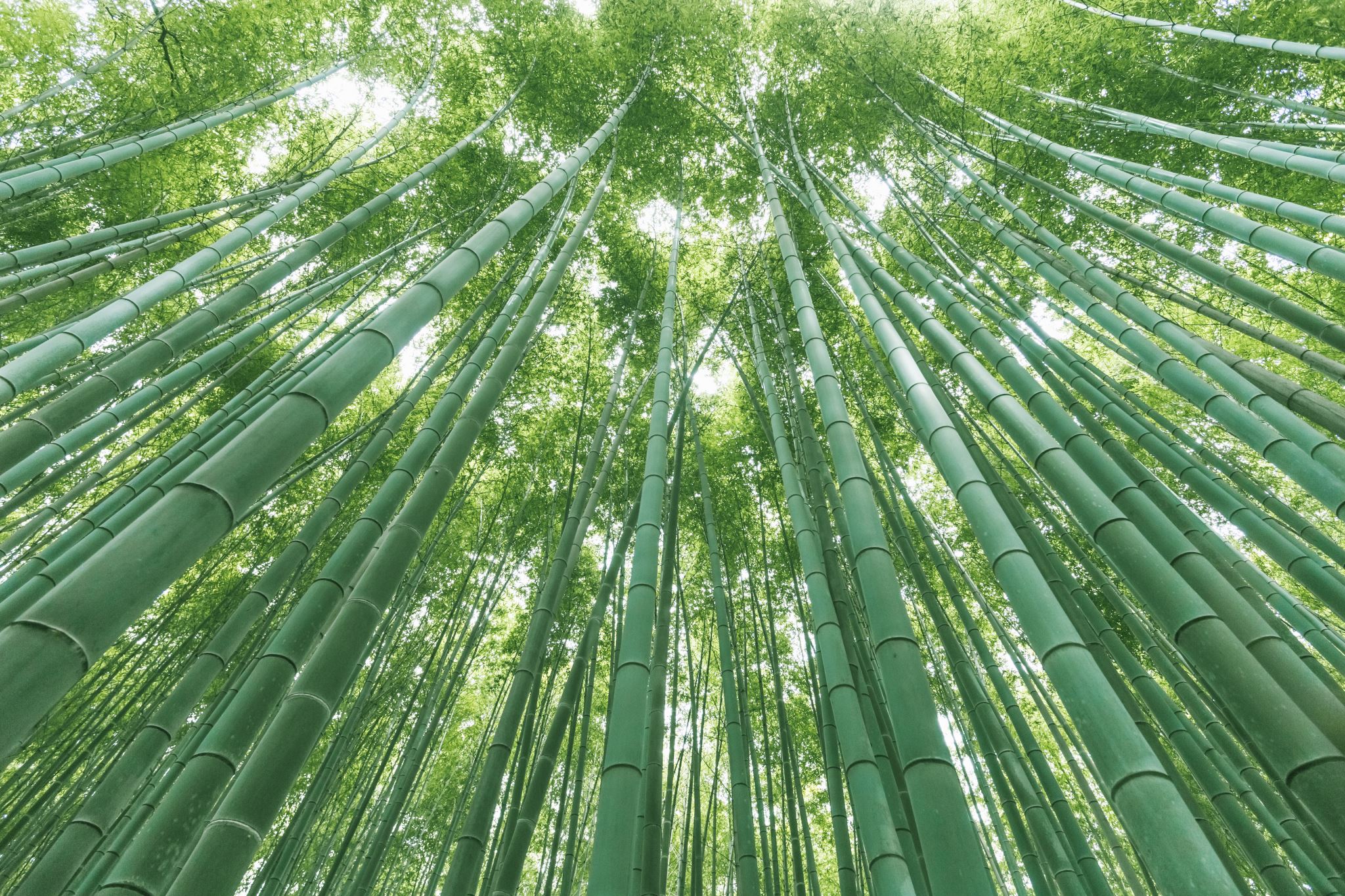 الدخل والضرائب
أولا الدخل
الدخل : هو العوائد المختلفة التي يحضل عليها الفرد نتيجه مساهمته في العملية الإنتاجية 
الدخل : تدفق 
الثروة : رصيد من المدخرات مثل عقار اسهم نقود
دخل نقدي:ما يحصل عليه الفرد من نقود مقابل اسهامه في العملية الانتاجية 

دخل حقيقي:ما يحصل عليه الفرد من سلع و خدمات مقابل اسهامه في العملية الانتاجية
أنواع الدخل 
1- مكتسب : الجهد المبذول في العملية الإنتاجية 
( الأجور والارباح )

2- غير مكتسب : ملكية عناصر الإنتاج
( الفوائد والإيجار )
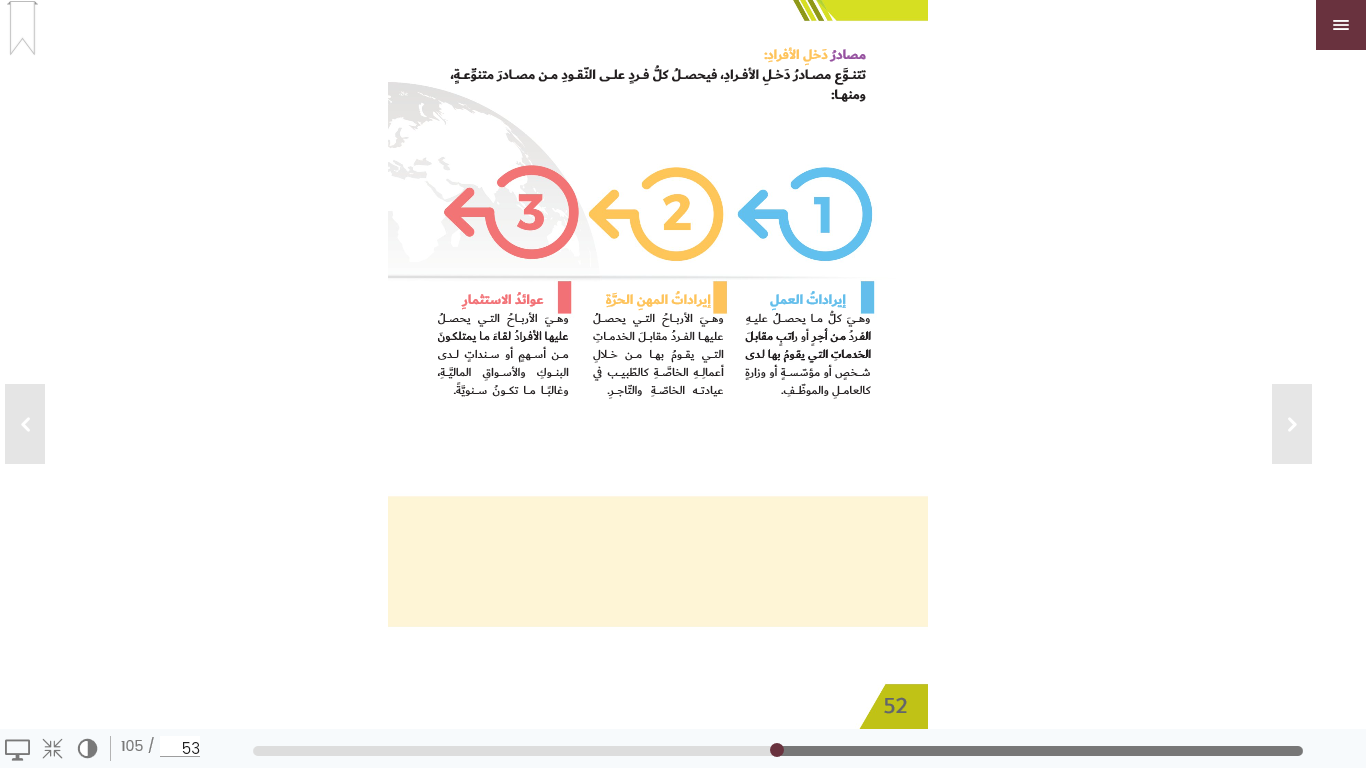 مصادر دخل الافراد
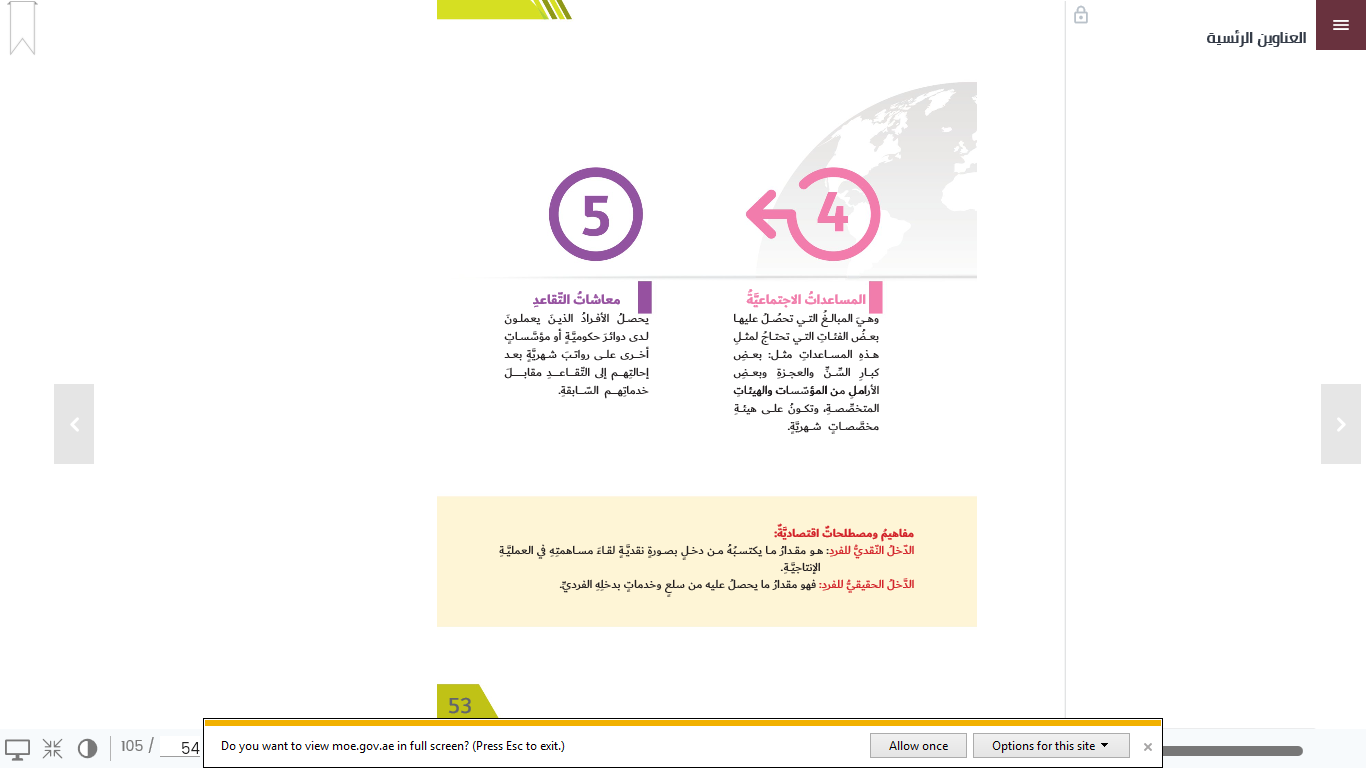 ثانيا الضرائب
إيرادات عامة : مصادر الدخل التي تحصل عليها الدولة لتغطية نفقاتها
 ( ارصدة مالية )
أنواع الإيرادات العامة
4- الاعانات: مبالغ نقدية تحصل عليها الدول من دول أخرى او جهات دولية 
دون الالتزام بردها
3- القروض: مبالغ نقدية تحصل عليها الدول من دول أخرى مع 
التعهد بردها
2- الغرامات: يدفعها الافراد المخافين للقانون

( الشواء في الأماكن الممنوعة و مخالفات المرور و )
1- الرسوم : يدفعها الافراد لقاء حصولهم على خدمات معينة 

( اصدار تراخيص و تجديد الهوية و مواقف السيارات )
اهداف الضرائب
1 – حصول الدوله على موارد ماليه وانفاقها لتوفير الخدمات 
2-مواجهه بعض المشكلات كالتضخم والبطاله
3-محاربه بعض السلع الضاره بالصحه
4- حمايه المنتجات الوطنيه من السلع المنافسه المستورده
5-الضرائب: مبالغ مالية تفرضها الدولة على بعض السلع او تقتطعها من دخول و ثروات الافراد 
أنواع الضرائب مباشرة :تكون على شكل اقتطاع قيمة مالية مباشرة من دخل الفرد
غير مباشرة : تفرض على السلع والخدمات